WelcomeTo TheBig APPLE
www.powerpointisbeautiful.com
Three Columns Layout
Lorem ipsum dolor sit amet, consectetur adipisicing elit, sed do eiusmod tempor incididunt
Lorem ipsum dolor sit amet, consectetur adipisicing elit, sed do eiusmod tempor incididunt Lorem ipsum dolor sit amet, consectetur adipisicing
Lorem ipsum dolor sit amet, consectetur adipisicing elit, sed do eiusmod tempor incididunt
Multiple Table Slideeditable
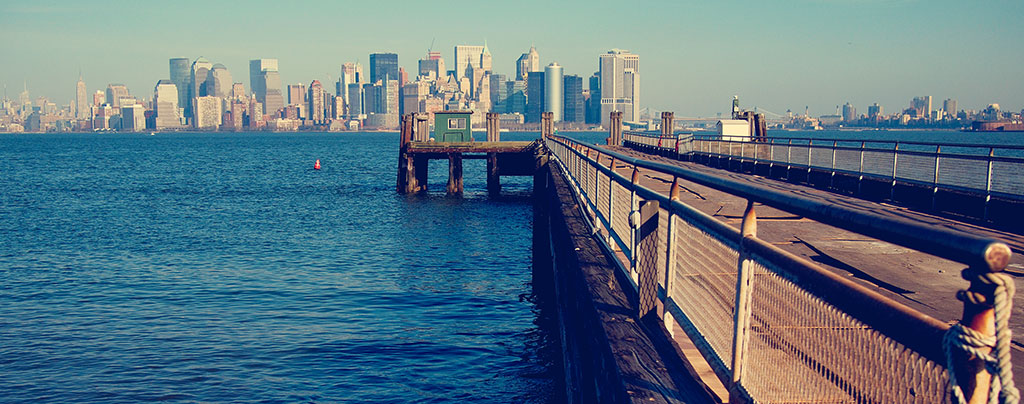 TWO columns
Lorem ipsum dolor sit amet, consectetur adipisicing elit, sed do eiusmod tempor incididunt ut labore et dolore magna aliqua. Ut enim ad minim veniam, quis nostrud exercitation ullamco laboris nisi ut aliquip ex ea commodo consequat. Duis aute irur
Lorem ipsum dolor sit amet, consectetur adipisicing elit, sed do eiusmod tempor incididunt ut labore et dolore magna aliqua. Ut enim ad minim veniam, quis nostrud exercitation ullamco laboris nisi ut aliquip ex ea commodo consequat. Duis aute irure dolor in reprehenderit in voluptate velit esse cillum dolore eu fugiat nulla pariatur.
Lorem ipsum dolor sit amet, consectetur adipisicing elit, sed do eiusmod tempor incididunt ut labore et dolore magna aliqua. Ut enim ad minim veniam, quis nostrud exercitation ullamco laboris nisi ut aliquip ex ea commodo consequat. Duis aute irure dolor in reprehenderit in voluptate velit esse cillum dolore eu fugiat nulla pariatur.
WelcomeTo TheBig APPLE
www.powerpointisbeautiful.com
Three Columns Layout
Lorem ipsum dolor sit amet, consectetur adipisicing elit, sed do eiusmod tempor incididunt
Lorem ipsum dolor sit amet, consectetur adipisicing elit, sed do eiusmod tempor incididunt Lorem ipsum dolor sit amet, consectetur adipisicing
Lorem ipsum dolor sit amet, consectetur adipisicing elit, sed do eiusmod tempor incididunt
Multiple Table Slideeditable
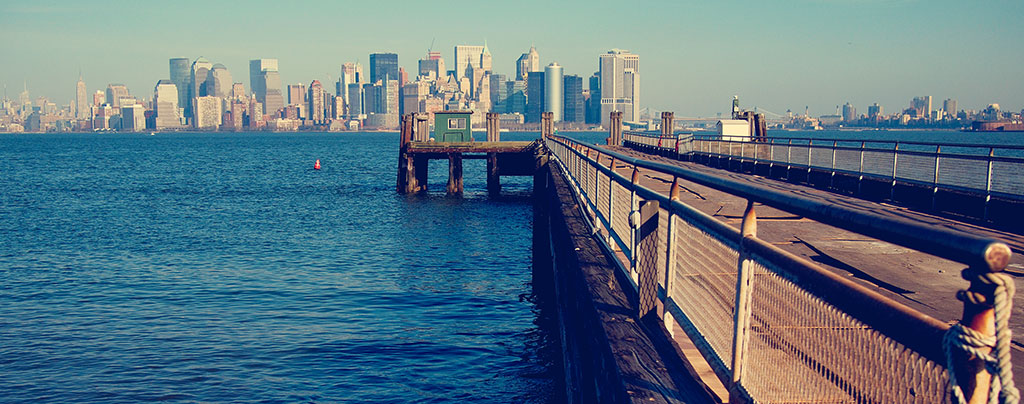 TWO columns
Lorem ipsum dolor sit amet, consectetur adipisicing elit, sed do eiusmod tempor incididunt ut labore et dolore magna aliqua. Ut enim ad minim veniam, quis nostrud exercitation ullamco laboris nisi ut aliquip ex ea commodo consequat. Duis aute irur
Lorem ipsum dolor sit amet, consectetur adipisicing elit, sed do eiusmod tempor incididunt ut labore et dolore magna aliqua. Ut enim ad minim veniam, quis nostrud exercitation ullamco laboris nisi ut aliquip ex ea commodo consequat. Duis aute irure dolor in reprehenderit in voluptate velit esse cillum dolore eu fugiat nulla pariatur.
Lorem ipsum dolor sit amet, consectetur adipisicing elit, sed do eiusmod tempor incididunt ut labore et dolore magna aliqua. Ut enim ad minim veniam, quis nostrud exercitation ullamco laboris nisi ut aliquip ex ea commodo consequat. Duis aute irure dolor in reprehenderit in voluptate velit esse cillum dolore eu fugiat nulla pariatur.